2023 Parker District Fire Department Memorial Golf Tournament
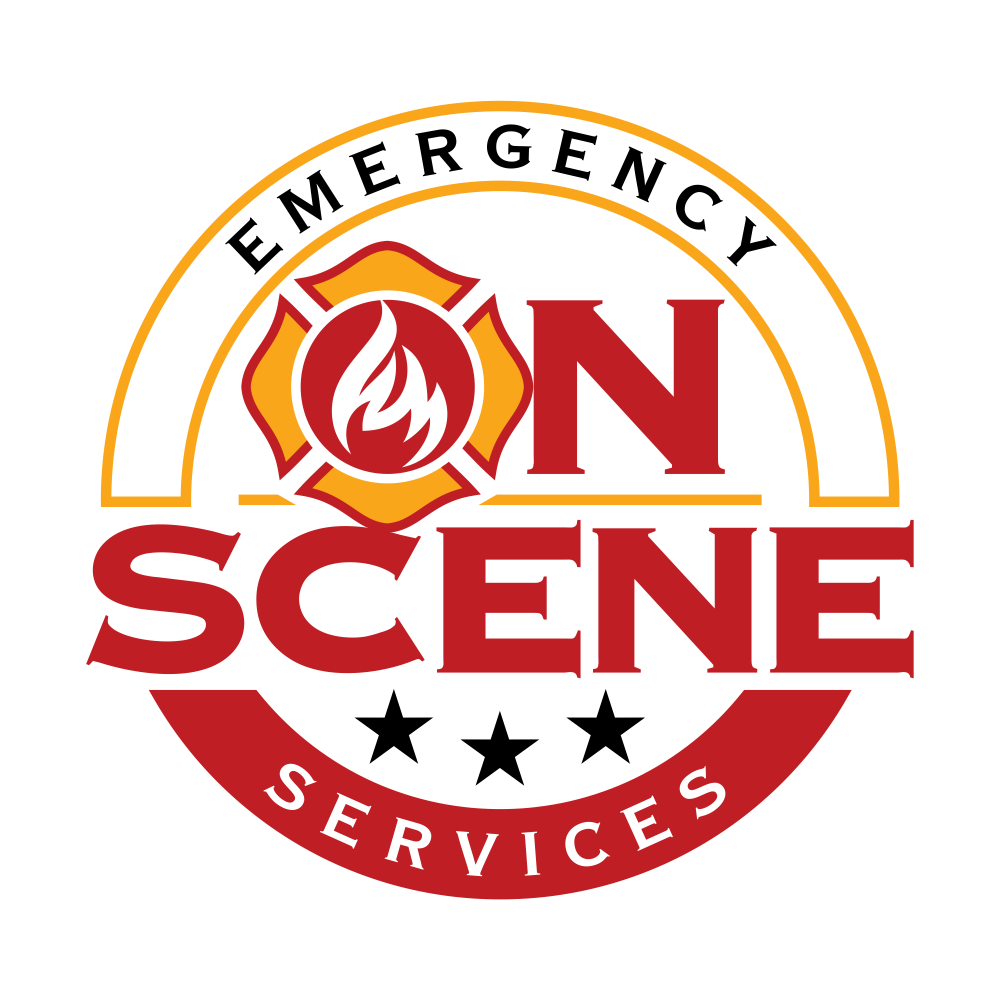 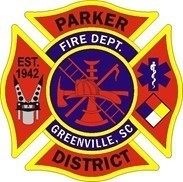 Come out and help support a great cause by playing in our annual charity golf tournament hosted by Parker Fire Department and On Scene Emergency Services. All proceeds will be donated to the SC F.A.S.T. Team to help educate and care for first responder mental health in SC.
Bring Extra Cash for:
Mulligans and Red Tees
Raffle tickets
Silent Auction
Chipping and putting contest
October 23, 2023
The Club at Brookstone
8:00 A.M.
4-Man Captains Choice
$400 per Team
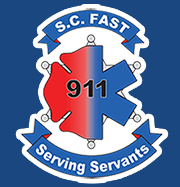 Register by email as soon as possible!  Send to bgarron@parkerfd.com